Optimization on Some Graph Based Models
Graph  G ( V , E )
Graph  Coloring
Vertex Coloring
Edge  Coloring
T-coloring
f-coloring
Motivasi Pewarnaan-T
Topologi  transmiter menyerupai graf
Kriteria Pewarnaan-T  sesuai dengan masalah frequency assignment
Optimasi Pada Perencanaan Alokasi frekuensi
back
Terminologi
Misalkan  T subset dari  Z+ 
Pewarnaan-T  pada graf G = (V, E),   f : V  Z+ , shg
,untuk setiap xy di E
Optimasi meliputi dua hal :
 Konstruksi suatu pewarnaan-T pada graf  G
    sehingga banyaknya warna adalah minimum.
b. Konstruksi f suatu pewarnaan-T pada graf G
    sehingga selisih warna adalah minimum
back
Pemodelan SistemMisalkan T = {0, 1, 4, 5}
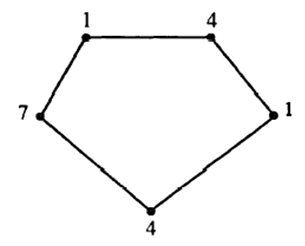 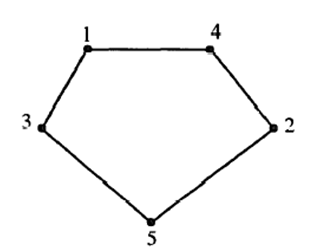 Minimum  Span
Minimum  Order
  W3
  K4
  K5
  W4
back
Topologi Transmitter
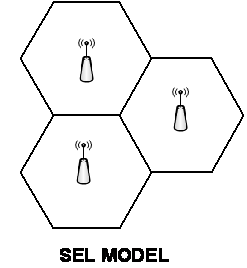 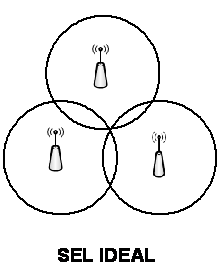 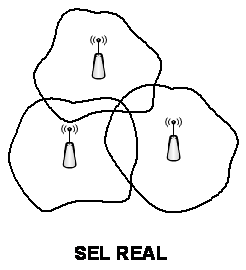 back
Hexagonal Network
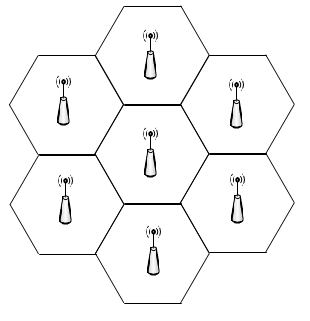 back
Pewarnaan-f
Pewarnaan graf
Pewarnaan
 titik
Pemberian warna pada semua sisi di E(G)  sedemi-kian sehingga setiap pasang sisi yang terkait dengan suatu titik v di V(G) memperoleh warna berbeda
Pewarnaan 
sisi
Pewarnaan-f
Pemberian warna pada semua sisi E(G)  sedemikian sehingga setiap titik v di V(G) terkait dengan paling banyak f(v) buah sisi berwarna sama .
A Problem
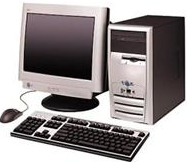 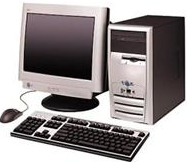 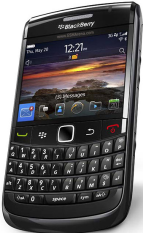 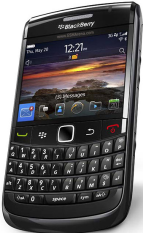 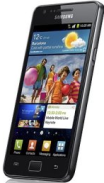 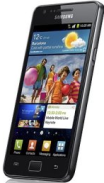 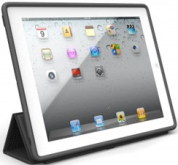 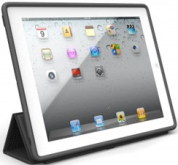 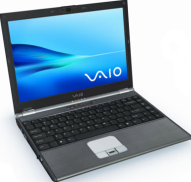 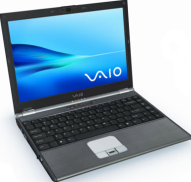 Penentuan minimum waktu yang diperlukan dalam proses pengiriman semua file pada jaringan komputer identik dengan  penentuan minimum banyak warna suatu pewarnaan-f  pada G.
[Speaker Notes: Kembali pada model proses transfer file pada suatu jaringan komputer.
Jika setiap komputer v memiliki port komunikasi yang
terbatas sebesar f(v) dan diasumsikan bahwa waktu yang dibutuhkan untuk pengiriman
setiap file adalah sama, maka penentuan minimum waktu yang diperlukan
dalam proses pengiriman semua file pada jaringan komputer tersebut identik dengan
penentuan indeks f-kromatik G.
Dalam hal ini, waktu yang diperlukan untuk proses pengiriman semua file pada jaringan komputer tersebut 
Adalah sebanyak dua slot waktu.]
Indeks  f-Kromatik
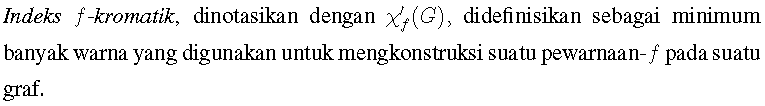 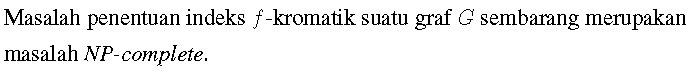 [Speaker Notes: Selanjutnya, Minimum banyak warna yang digunakan untuk suatu pewarnaan-f pada G dinamakan indeks f-kromatik dari G.
Pada tahun 1081, Holyer telah menunjukkan bahwa penentuan indeks kromatik suatu graf sembarang merupakan masalah NP-complete. Karena pewarnaan-f merupakan perumuman dari pewarnaan sisi sejati, maka 
Masalah penentuan indeks f-kromatik suatu graf G sembarang juga merupakan masalah NP-complete]
Ilustrasi  Pewaarnaan-f  dengan  minimum banyak warna
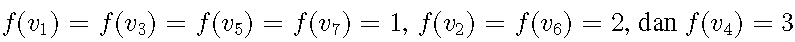 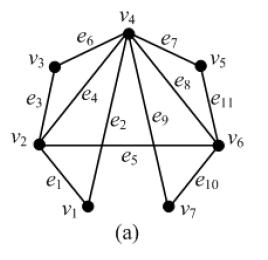 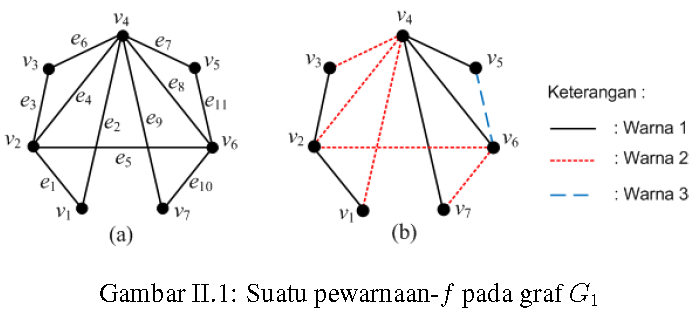 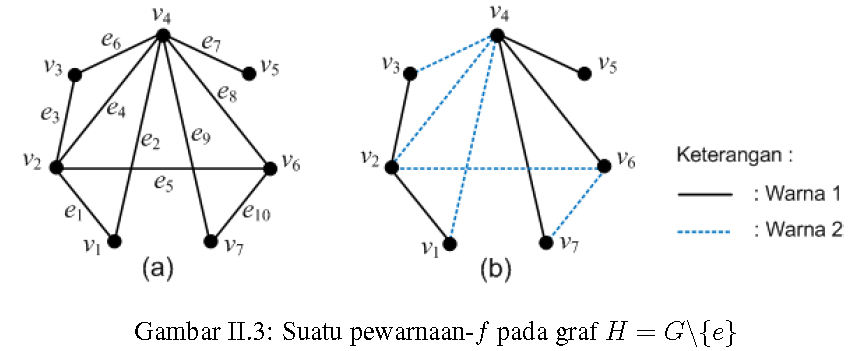 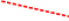 [Speaker Notes: Indeks f-kromatik suatu graf sangat dipengaruhi oleh struktur graf dan nilai fungsi f untuk setiap titik pada graf tersebut 
Berikut adalah ilustrasi pewarnaan-f pada suatu graf.
Diberikan suatu graf G seperti pada slide dengan fungsi f pada setiap titiknya seperti ini.
Dapat dikonstruksi pewarnaan-f pada G paling tidak menggunakan tiga buah warna . 
Namun demikian, jika nilai fungsi f pada titik v6 berubah yang semula sama dengan dua menjaadi sama dengan tiga,
Maka  pewarnaanf pada G dapat dikonstruksi menggunakan dengan dua warna. 
Hal lain dapat dilihat sebagai berikut.
Jika satu buah sisi, yakni e11 pada graf G dihapus. Dengan definisi fungsi  f yang sama pada kondisi awal. 
Maka pewarnaan-f pada G dapat dikonstruksi dengan menggunakan dua buah warna. 
Hal ini menunjukkan bahwa minimum banyak warna yang diperlukan dalam peewarnaan-f bergantung pada struktur graf dan definisi fungsi f untuk setiap titiknya.]
Index f-Chromatic
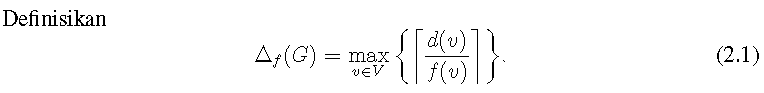 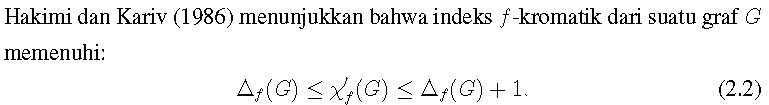 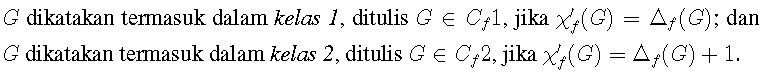 [Speaker Notes: Terkait dengan indeks f-ktromatik suatu graf, misalkan diberikan definsi Delta f seperti ini.
Jelas bahwa batas bawah indeks f-kromatik suatu graf adalah sama dengan Delta-f.
Pada tahun 1986, Hakimi dan Kariv dengan menggunakan perluasan teorema Vizing, memberikan  batas atas indeks f-kromatik suatu graf G adalah Delta-f + 1.
Selanjutnya, himpunan graf dengan indeks f-kromatik  sama dengan Delta-f dinamakan kelas Cf1.
dan, himpunan graf dengan indeks f-kromatik  sama dengan Delta-f+1 dinamakan kelas Cf2.
Dengan demikian, suatu graf akan termasuk dalam kelas Cf1 atau Cf2 bergantung pada struktur graf dan nilai fungsi f untuk setiap titiknya.]
Contoh pewarnaan-f
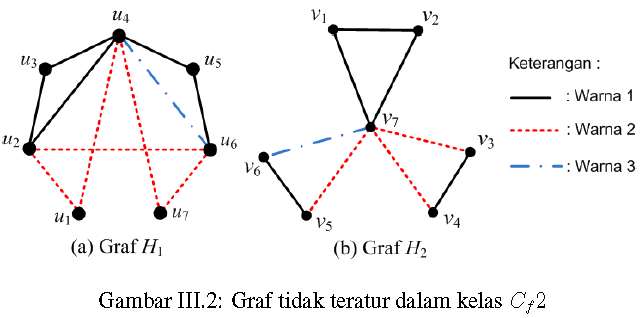 [Speaker Notes: Berdasarkan penelusuran yang telah dilakukan, syarat cukup  suatu graf termasuk dalam kelas Cf2, masih dalam cakupan graf teratur.
Berikut disampaikan salah satu syarat cukup suatu graf sembarang termasuk dalam kelas Cf2.
Syarat cukup tersebut adalah ukuran graf ganjil dan terdapat konstanta k yang memenuhi ini.
(nilai fungsi f membagi habis derajatnya untuk setiap titik )
Pada gambar ini graf H1 dan H2 adalah berukuran ganjil (11 dan 9)
Kedua graf tersebut tidak teratur, namun keduanya termasuk dalam Cf2]
Contoh pewarnaan-f
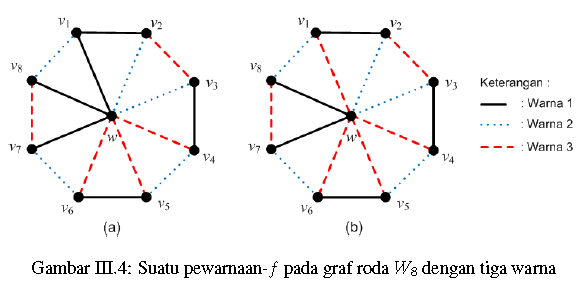 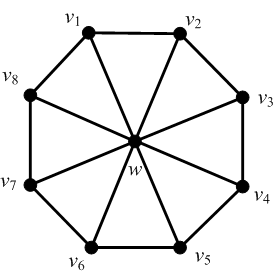 [Speaker Notes: Selanjutnya, diberikan ilustrasi tentang pewarnaan f pada graf W8 jika kondisi premis tidak dipenuhi.
Ini berdasarkan Konjektur Yu, masih termasuk dalam kelas Cf2.
Kmai tunjukkan disini bahwa pada graf W8 dalam konsdsi ini , dapat dikonstruksi suatu pewarnaan f dengan menggunakan tiga buah warna.]
Indeks f-Kromatik
Indeks f-kromatik beberapa graf
	Pn, Cn, Wn, Kn 
Algoritma Konstruksi Pewarnaa-f
[Speaker Notes: Selanjutnya, diberikan ilustrasi tentang pewarnaan f pada graf W8 jika kondisi premis tidak dipenuhi.
Ini berdasarkan Konjektur Yu, masih termasuk dalam kelas Cf2.
Kmai tunjukkan disini bahwa pada graf W8 dalam konsdsi ini , dapat dikonstruksi suatu pewarnaan f dengan menggunakan tiga buah warna.]